II SESIÓN ORDINARIA DEL CONSEJO COORDINADOR DEL ESPACIO COMÚN DE LA EDUCACIÓN MEDIA SUPERIOR
Dr. Rodolfo Tuirán
15 de agosto de 2014
Compromisos cumplidos
Prepa en Línea SEP (Educación a distancia)

Utilización de las TIC

Portal Decide tus estudios
Portal Tu prepa en videos
Biblioteca Digital

Uso compartido de infraestructura y equipamiento.

Realización conjunta de actividades artísticas, culturales y deportivas.

Seguridad y prevención de riesgos
2
1. Prepa en línea-SEP
(Educación a distancia)
Servicio Nacional de Bachillerato en Línea «Prepa en línea-SEP»
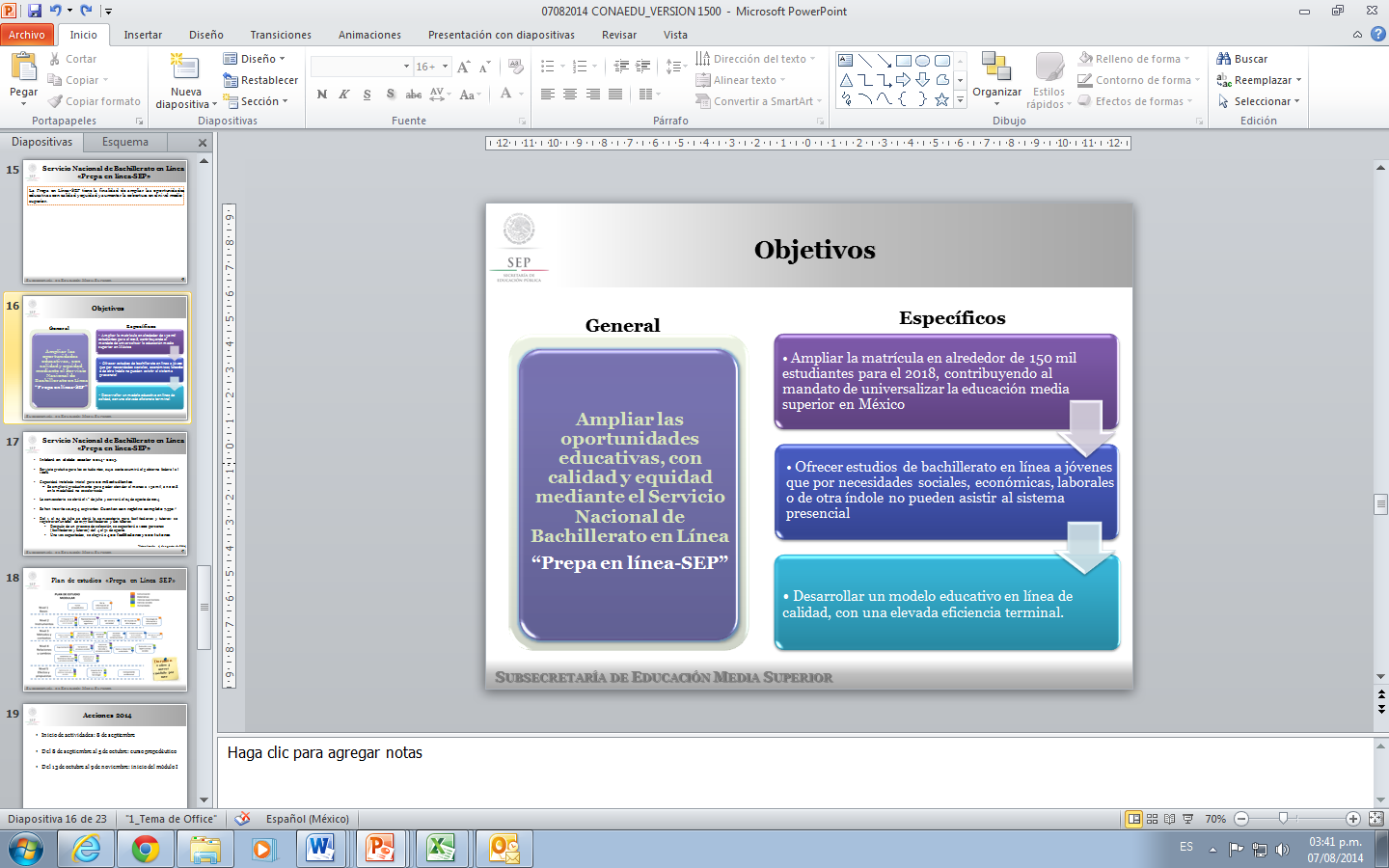 Objetivos
4
Características de la opción educativa virtual
Educación Virtual
Modalidad no escolarizada
Estudiante
Acuerdo 445
5
Aspirantes Registrados
Distribución de aspirantes por entidad federativa
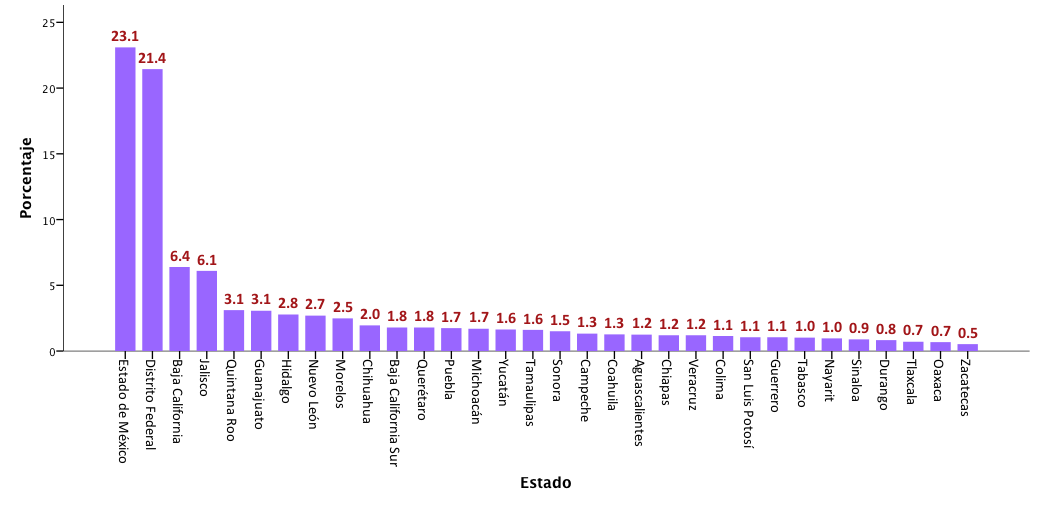 6
Perfiles de atención
Facilitador
1 x cada 50 estudiantes
Tutor
1 x cada 200 estudiantes
Supervisor
1 x cada 1,000 estudiantes
Co- responsable del conocimiento, desarrollo de competencias, y evaluación.
Responsable de políticas e indicadores de calidad
Apoyo técnico
Apoyo psicosocial
Apoyo académico
Estudiante
7
Prepa en Línea-SEP
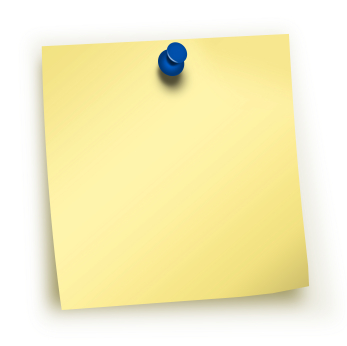 Matrícula  de   150,000 estudiantes al iniciar el ciclo 
2018-2019
8
Colaboración en el marco del ECEMS
1
2
3
9
2. Utilización de las TIC
Portal “Decide tus estudios”
www.decidetusestudios.sep.gob.mx    
   (abierta la liga para su uso a partir del día de hoy)
11
Colaboración en el marco del ECEMS
1
Apoyo en la promoción y difusión del Portal.
En todas las entidades y planteles
Capacitar en los planteles a un responsable (orientador – vinculador)
      en el uso de las herramientas del Portal
2
Integración de información sobre la oferta educativa de los subsistemas estatales.
12
Colaboración en el marco del ECEMS
3
Articulación del portal con estrategias locales de orientación vocacional e inserción laboral
Buenas prácticas de inserción laboral
Alianzas con empresas reclutadoras de Recursos Humanos
Difusión de la oferta de capacitación y certificación laboral
Difusión de la oferta de los centros emprendedores
Difusión de información sobre competencias requeridas por las empresas
Recomendaciones a los egresados para realizar entrevistas de trabajo
13
2. Utilización de las TIC
Portal “Tu prepa en videos”
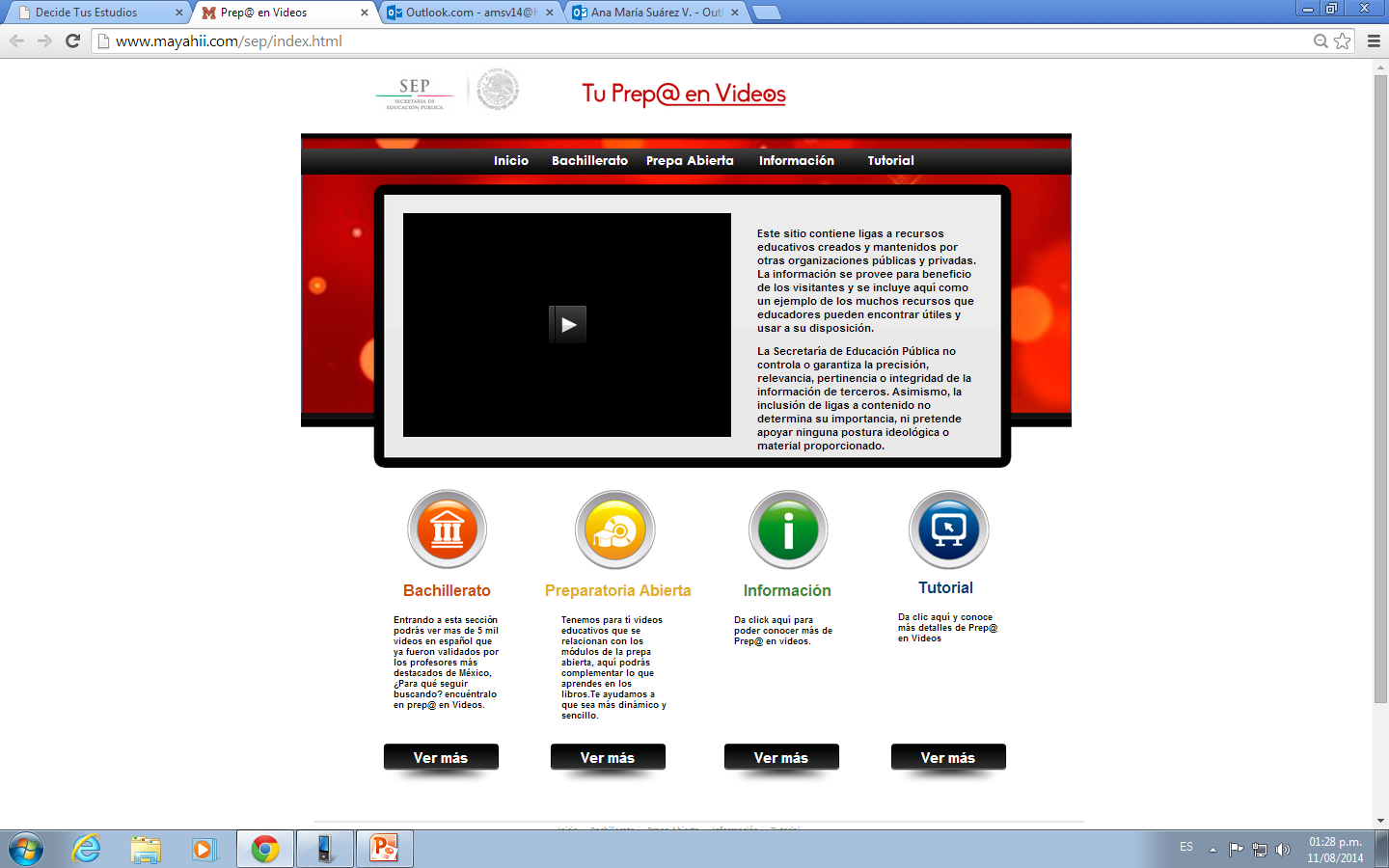 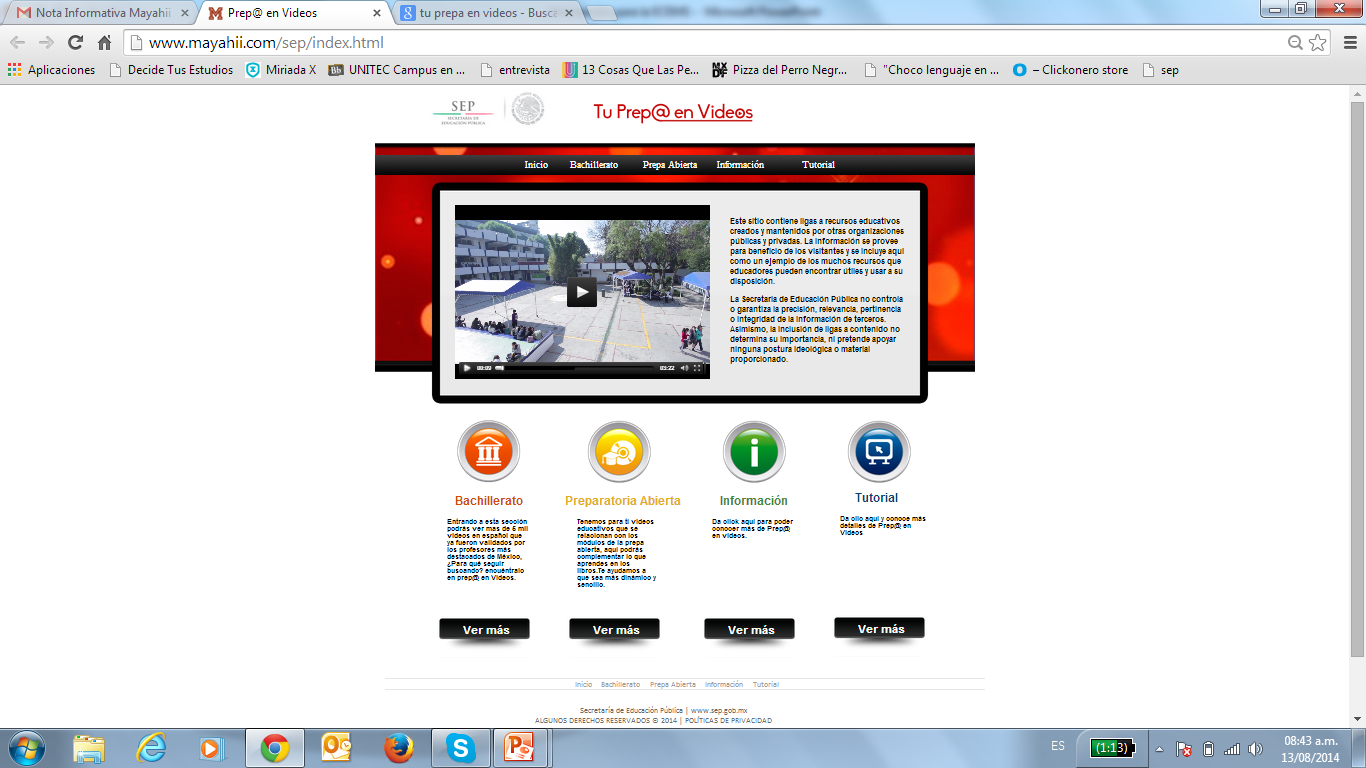 Para qué sirve? 
1.Reproducir videos sobre temas referentes al mapa curricular del bachillerato general
2.Tomar notas y guardar lecciones al crear una cuenta de usuario
3.Hacer preguntas en un foro dirigido por tutores en línea, quienes podrán compartir materiales adicionales para complementar el aprendizaje.
Se tienen 5,261 lecciones, de las 64 materias del bachillerato general, que fueron seleccionados entre 18 mil videos por 980 académicos de 196 planteles. También se cuenta con los materiales producidos por Televisión Educativa para Telebachillerato.
15
Colaboración en el marco del ECEMS
1
Promoción y difusión del Portal.
Para ser utilizado por estudiantes y maestros
Incluir  secuencias didácticas a nivel del aula
2
Los maestros pertenecientes a los planteles del ECEMS, pueden fungir como tutores del Portal.
3
Se propone realizar convocatorias estatales y regionales para que las y los maestros de los planteles del ECEMS elaboren y suban sus videos.
3.
La oferta de videos contemplará otros tipos de bachillerato (actualmente sólo  hay bachillerato general y preparatoria abierta)
Se pretende destacar y difundir el trabajo local.
16
2. Utilización de las TIC
Biblioteca Digital
Biblioteca Digital: SEMS-ILCE
Resultados en comprensión lectora, Prueba ENLACE
¿Qué es?
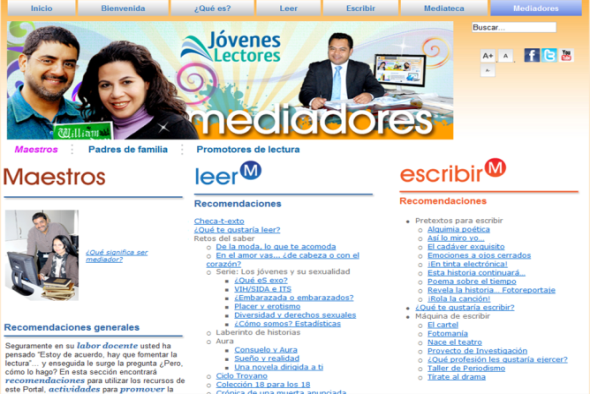 Es una biblioteca digital creada  para la SEMS,  cuyo fin es fomentar la lectura y promover el desarrollo de competencias comunicativas en los estudiantes del nivel medio superior:

 leer, escribir, escuchar y hablar
¿Cuál es su capacidad?
¿Qué funciones tiene?
El portal: 
Atiende a aproximadamente 204,000 usuarios a la semana, 3,400 usuarios por hora, y 150 usuarios por segundo de manera simultánea.
Se pueden realizar 548 recursos o productos multimedia.
Este año añadirá 200 recursos adicionales, interactivos.
La Biblioteca Digital:
Consiste en una mediateca con acceso a otras bibliotecas digitales en todo el mundo, y por ende a más de 200,000 obras literarias.
Incluye desde este año la Biblioteca SEMS que ofrecerá 400 recursos e irá creciendo paulatinamente.
Desarrollar competencias comunicativas.
Ofrecer recursos como actividades interactivas, libros digitales, reseñas, herramientas…
Apoyar a mediadores en la lectura: maestros, padres…
Ofrecer un espacio de socialización entre jóvenes.
18
Colaboración en el marco del ECEMS
1
2
3
19
3. Uso Compartido de Infraestructura y Equipamiento
20
Comisión de  Infraestructura y Equipamiento
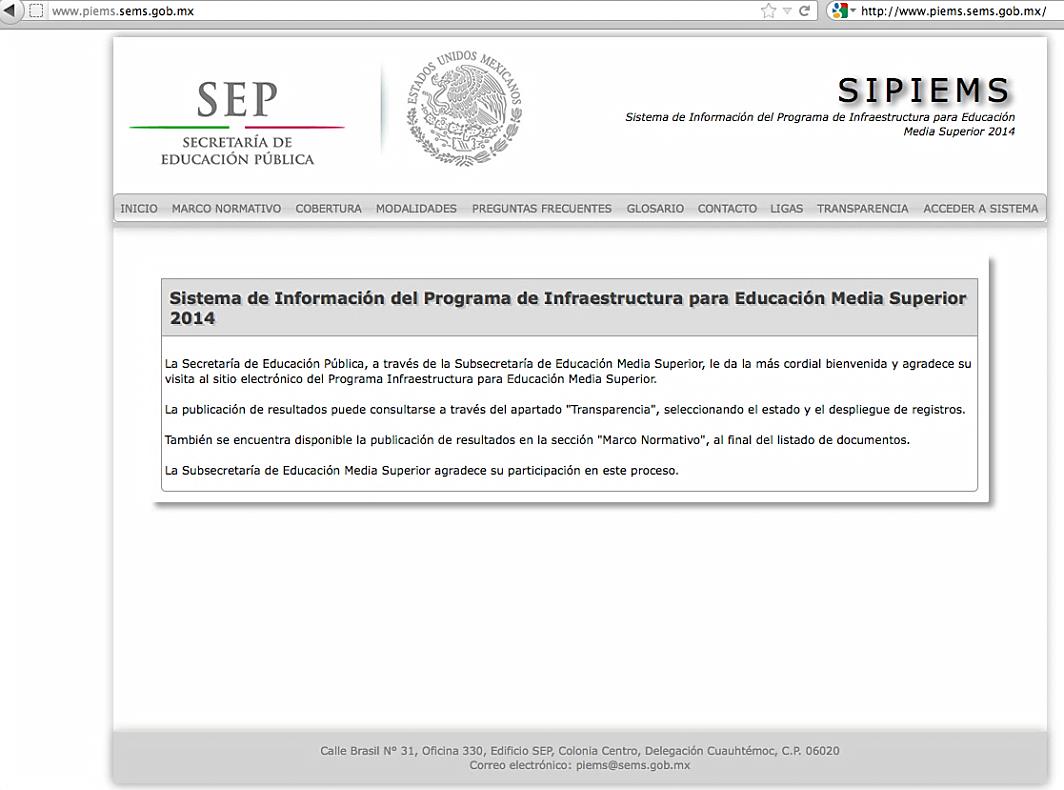 Objetivo

Aprovechar los recursos existentes en infraestructura y equipamiento de las instituciones de educación media superior, a través de su uso eficiente, compartido, coordinado, y regulado, con el propósito de apoyarse entre sí y solventar necesidades de los planteles que presentan déficit y carencias.
Sistema de Información de Infraestructura y Equipamiento para la Educación Media Superior (SIPIEMS)

Registro y actualización de la información sobre espacios, equipamiento, así como servicios disponibles por parte de los plantes de Educación Media Superior. 

http://www.piems.sems.gob.mx/
21
Comisión de Infraestructura y Equipamiento
Herramientas de Apoyo para Realizar el Proceso de Captura de Información y Consulta de Espacios Físicos: 

Manual del Sistema de Información del Programa de Infraestructura para Educación Media Superior (SIPIEMS) 

Manual de Consulta de Infraestructura (espacios físicos) y Equipamiento del Espacio Común de Educación Media superior (ECEMS)
Sistema de Consulta y Solicitud de Infraestructura y Equipamiento del ECEMS

Permite realizar la consulta utilizando dos criterios:  Centro de Trabajo (CCT) y por tipo de instalaciones existentes en el plantel: deportivas, auditorios, laboratorios, talleres, aulas, salas de tecnologías de los planteles.

http://148.207.17.6/infraestructura
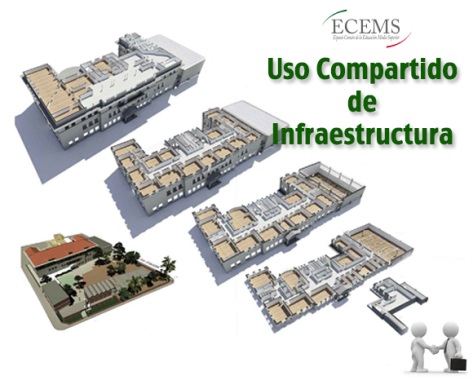 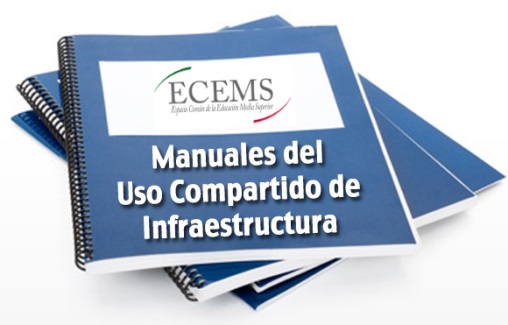 22
4. Realización conjunta de actividades artísticas, culturales y deportivas
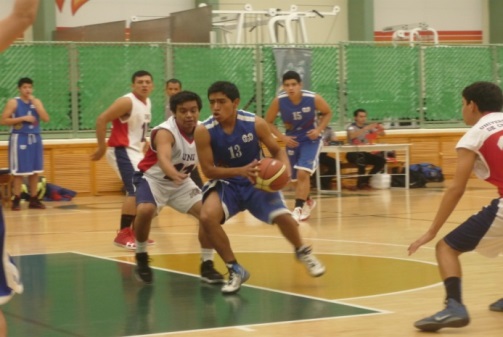 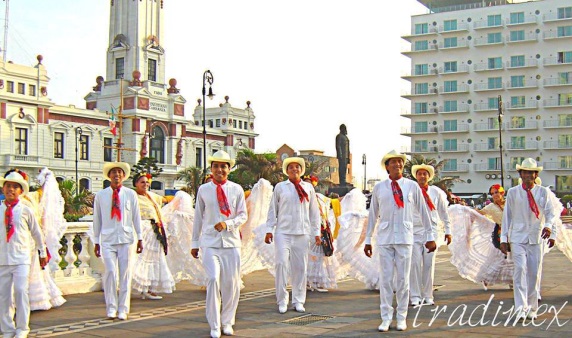 23
Colaboración en el marco del ECEMS
Realización de un Evento Nacional Deportivo de la Educación Media Superior
Descripción
Alcances
Coordinación
32 Entidades representativo de todos los
    subsistemas de EMS

Mas de 4 millones de estudiantes

Difusión y fomento de la  actividad deportiva para mas de 4 millones de alumnos

Visorias de expertos para detección y promoción de talentos deportivos
Comisión Nacional de Cultura Física y Deporte

Consejo Nacional para el Desarrollo del Deporte en la Educación Media Superior

Espacio Común de la Educación media Superior
ECEMS estatales
Consejos Regionales
Programa único de competencias deportivas  de la Educación Media Superior
Intramuros
Municipal
Estatal
Regional
Nacional
 En varios deportes y disciplinas (Atletismo, Baloncesto, Balonmano, Beisbol, Futbol, Voleibol y Ajedrez)
24
Evento Nacional Deportivo de la Educación Media Superior
Lineamientos
Estrategias para la difusión de la actividad deportiva
Calendario de Actividades y Competencias
Estrategias para el uso compartido de instalaciones deportivas
Detección de talentos deportivos (Visorías CONADE)
Colaboración ECEMS, CONADE, CONADEMS
Realización de competencias de carácter local  y estatal
Implementación,  desarrollo y seguimiento de actividades deportivas en planteles
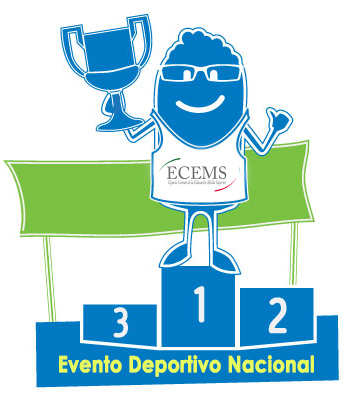 Eliminatorias en cada Consejo Regional del ECEMS
25
5. Seguridad y protección civil
26
Manual de Seguridad de Protección Civil y Emergencia Escolar
Se diseñó un Manual de Seguridad de Protección Civil y Emergencia Escolar para Planteles de Educación Media Superior EMS. El propósito es ofrecer a los directivos y docentes, una herramienta que les permita generar ambientes y espacios seguros que salvaguarden la integridad física y emocional de los alumnos.
Apartado 1. Acciones Generales para la Prevención de la Seguridad Escolar 

Apartado 2. Programa Interno de Protección Civil

Apartado 3. Protocolos de Seguridad Escolar
A. Situaciones de Riesgo en Materia de Protección Civil
B. Situaciones de Riesgo en Materia de Seguridad
C. Situaciones de Riesgo en Materia de Salud Mental
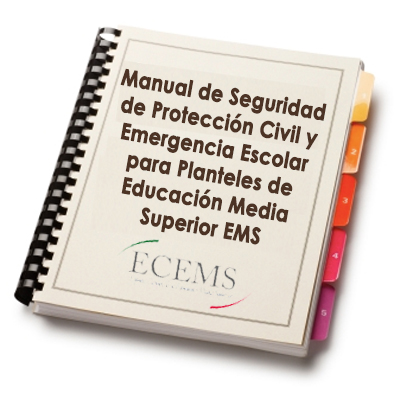 27
Ámbitos de colaboración
Modelo de emprendedores

Modelo Mexicano de Formación Dual 

Movimiento Contra el Abandono Escolar

ENLACE 2014

Construye T 

Proyectos de formación docente y directiva

Integración de academias

SNEMS

Red de colaboración ECEMS
28
1. Modelo de emprendedores
Modelo de Emprendedores para la 
Educación Media Superior
Desarrollo de competencias
Liderazgo
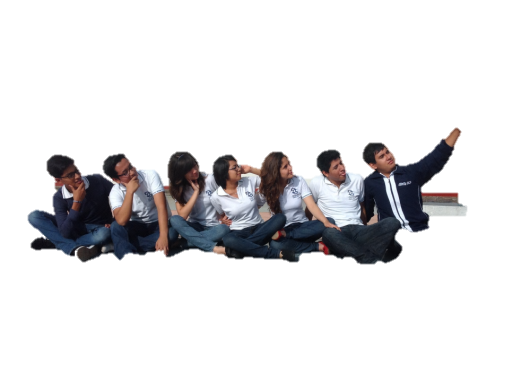 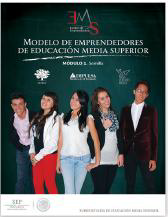 Creación de Centros de emprendedores
Empatía
Formar a los estudiantes de Educación Media Superior en competencias para una proyección de vida emprendedora.
Trabajo en equipo
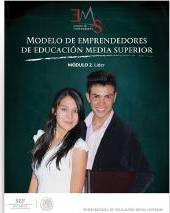 Vinculación con el sistema emprendedor
Comunicación
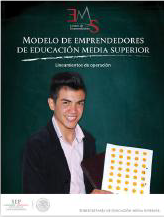 Programas de estímulos
Innovación
30
Colaboración en el marco del ECEMS
ECEMS: Agente dinamizador del ecosistema emprendedor
Líneas de acción
Productos
Programa de formación en espacios de encuentro del ECEMS
1
2
Plataforma social de integración de los CEEMS
3
Transferencia controlada del modelo
4
Encuentros emprendedores
31
2. Modelo Mexicano de Formación Dual
Modelo Mexicano deFormación Dual (MMFD)
En 2013 se estableció un modelo que retoma y adapta los elementos esenciales del sistema alemán.
Integra al estudiante en la empresa para desarrollar sus competencias profesionales.
Lo vincula de manera directa al  mercado laboral.
Recibe una formación pertinente.
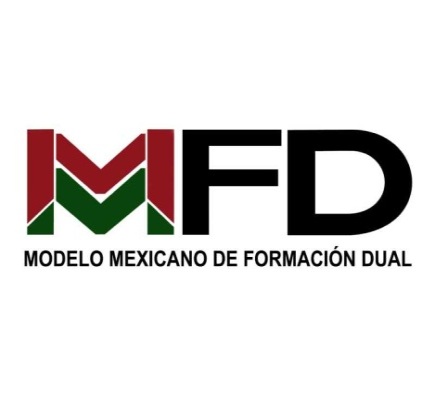 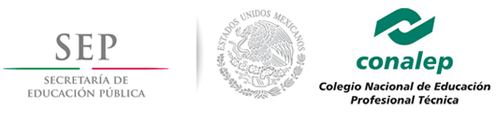 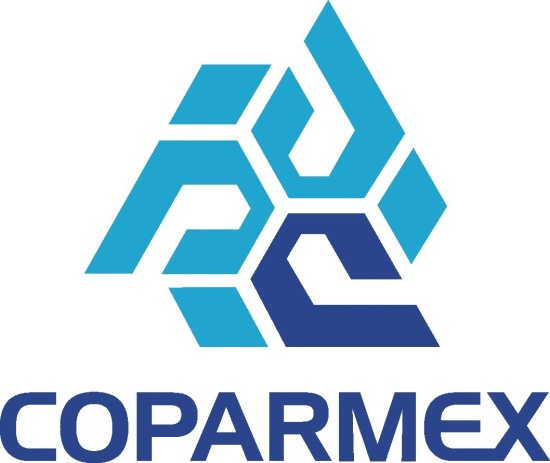 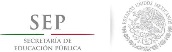 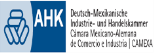 Avances 2013-2014
1,142 espacios de formación
Prueba Piloto del MMFD
11 entidades: Baja California, Chihuahua, Coahuila, Distrito Federal, Edo. de Méx., Guanajuato, Jalisco, Nuevo León, Sinaloa, Tlaxcala y Veracruz.
6 carreras: Electromecánica, Maquinas Herramienta, Mecatrónica, Administración, Informática y Hospitalidad Turística.
Transferencia de la metodología del MMFD a multiplicadores y formadores en la empresa.
Elementos del MMFD:
Desarrollar la formación de los jóvenes en la empresa a partir de un Plan de Rotación de Puestos de Aprendizaje vinculado al plan curricular.
Existencia de un formador capacitado en la empresa.
Formalización de la relación a través de convenios marco y de aprendizaje. 
Operación centrada en los centros empresariales.
50
Planteles
155 Empresas
33
Avances en torno al marco normativo
Firma de Convenio 
SEP – COPARMEX
Anteproyecto de Acuerdo Secretarial
Se formalizó la alianza nacional público – privada para impulsar la formación dual.
Se reconoce a las instituciones nacionales que han dado origen al MMFD.
Se establece el marco general para continuar fortaleciendo la colaboración entre los sectores educativo y empresarial, que permita crecer y escalar el modelo.
Tiene el objetivo de regular la formación dual como una opción educativa del nivel medio superior.
Permitirá a las instituciones educativas diseñar e impulsar trayectos curriculares flexibles basados en la calidad de los aprendizajes y la formación integral.
Cooperación con el gobierno alemán
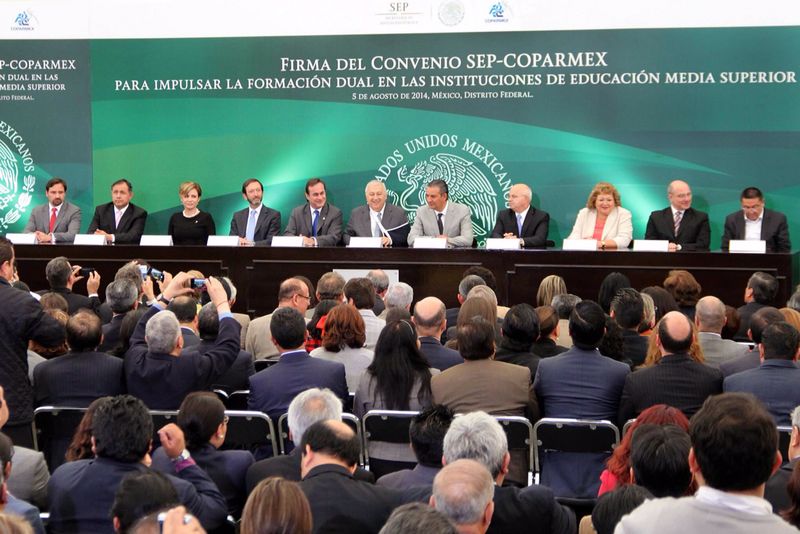 Se firmará un convenio con el Ministerio de Educación y el Ministerio de Cooperación Económica alemanes que elevará el nivel de cooperación en materia de formación dual.
34
Colaboración en el marco del ECEMS
1
2
3
35
3. Movimiento Contra el Abandono Escolar
Evolución de la tasa de abandono escolar
En el marco del ECEMS se facilitará la discusión e implementación de acciones coordinadas para reducir el abandono escolar y alcanzar la meta de 11.2 para finales del ciclo escolar 2014-2015.
En 2013 se capacitó a 8,000 directores de instituciones públicas para usar una “Caja de Herramientas” (con 6 manuales).

Se asignaron más de 213,000 becas contra el abandono.

80% de los directores cree que está teniendo éxito  en reducir el abandono.
En 2014 se ha reforzado la Caja de Herramientas  con 6 manuales más.

Se está capacitando a 8,090 directivos sobre el uso de la Caja de Herramientas.
Desde el 16 de julio, a la fecha, se han realizado capacitaciones en 8 estados: Morelos, Jalisco, Chihuahua, Zacatecas, Chiapas, Quintana Roo, Hidalgo y Querétaro.
37
[Speaker Notes: La tasa de abandono 2013 – 2014 no se puede calcular, hasta que esté lista la 911]
Talleres de capacitación 2014
«Movimiento contra el Abandono Escolar»
7 de Agosto
Querétaro (1ª sede)
Tabasco (1ª sede)
Guerreo (1ª sede)

8 de Agosto
Tabasco (2ª sede)
Guerrero
Tlaxcala
 
11 de Agosto 
Campeche
BCS

12 de Agosto
Puebla (1ª sede)
Tamaulipas
 
12 de Agosto
     Sonora (1ª sede)
     Colima
13 de Agosto 
Puebla (2ª sede)
Sinaloa

15 de Agosto 
Sonora (2ª sede)
 
20 de Agosto 
Guanajuato
SLP
Nayarit

21 de Agosto
Yucatán
Ver (3 de las 6 sedes)
SLP (2ª sede)

22 de Agosto
Yucatán (2ª sede)
Durango
25 de Agosto
Edo. Méx. 
(2 de 4 sedes)

26 de Agosto
Edo. Méx. 
(2 de 4 sedes)

27 de Agosto
NL
Coahuila 
(3 sedes)

28 de Agosto
BC

29 de Agosto Aguascalientes
BC (2ª sede)
16 de Julio
Morelos 
 
22 de Julio
Jalisco (en 2 sedes)
 
30 de Julio 
Chihuahua (en 3 sedes)

4 de Agosto
Zacatecas 
Chiapas (1 sede)

5 de agosto
Chiapas (2ª sede)
Q Roo (1 sede)

6 de Agosto
Hidalgo (2 sedes)
Querétaro (1ª sede)
Q Roo (2ª sede)
Colaboración en el marco del ECEMS
1
2
3
4. ENLACE 2014
Resultados ENLACE 2014
41
Resultados ENLACE 2014
42
Analizar las áreas y procesos en que se debe mejorar la enseñanza
Subsistemas con logro en MATEMÁTICAS, nivel bueno y excelente, mayor a 40%
44
Subsistemas con logro en COMUNICACIÓN, nivel insuficiente, menor a 10%
45
Colaboración en el marco del ECEMS
1
2
5. Construye T
Construye T 2014-2018
¿Qué es Construye T?
¿Cuáles son sus objetivos?
Evaluación
Programa de la SEMS en colaboración con el Programa de las Naciones Unidas para el Desarrollo (PNUD), cuyo propósito desde 2014 es:
 desarrollar las capacidades de la escuela, específicamente el liderazgo de directivos y docentes, para contribuir al desarrollo socioemocional de los jóvenes y mejorar el ambiente escolar
Desarrollar liderazgo de los directivos y docentes

Fomentar la educación integral de los jóvenes del nivel medio superior

Desarrollar habilidades socioemocionales en los estudiantes

Propiciar un ambiente escolar sano.
Expertos nacionales serán los encargados de evaluar el impacto de la enseñanza de las habilidades socio-emocionales sobre la reducción de conductas de riesgo, mejora del clima escolar y desempeño académico.

La línea base será levantada al inicio del ciclo escolar 2014-2015. 
El primer seguimiento está programado para mayo 2015.
3.5 millones de adolescentes en escuelas públicas
¿Qué habilidades socioemocionales promoverá?
Conoce T
Relaciona T
Elige T
Autoconciencia
Autorregulación
Determinación
Conectividad
Asertividad
Empatía
Toma de decisiones
Pensamiento crítico
Análisis de consecuencias
48
Construye T es de los programas más grandes a nivel internacional en HSE para adolescentes
¿Cuál es su cobertura?
En 2014, el programa abarcará a

Escuelas federales y estatales
Las 32 entidades federativas
2,500 planteles públicos
2.07 millones de estudiantes
Casi 11,000 docentes
43 organizaciones civiles
472 facilitadores de las OSC
49 coordinadores de las OSC
Tipo de plantel beneficiado en
2014-2015
Hasta 2013, participaban 1,228 planteles.

En 2014-2015, la cobertura de Construye T aumentó a 2,000 planteles, es decir 100% más que en 2014.
49
Colaboración en el marco del ECEMS
1
2
3
4
50
6. Proyectos de formación docente y directiva
Formación Docente y Directiva
La Ley General del Servicio Profesional Docente establece la integración de un sistema de formación que de servicio a todas las categorías de Docentes y Directivos.

Desarrollar una plataforma tecnológica que contribuya a profesionalizar la actividad docente en la educación media superior.

La SEMS creará una plataforma para 
cubrir las necesidades de formación continua de los subsistemas, 
evaluación de desempeño y 
promoción de los docentes.
52
Red de Directores/ Árbol de Formación
Base de datos de docentes
Base de datos nómina SEMS
Portal
SEP
SEMS
Políticas Públicas
(Ley de servicio de profesional docente
Acuerdo 447 y 449)
Banco de contenidos multimedia
Plataforma de aprendizaje
Inteligencia Institucional
Sistema Nacional 
De
 Formación Docente
SNFD
Plataforma tecnológica
Administrador Virtual de Recursos Docentes AVRD
Sistema de Gestión de Formación Docente
Centro de Datos
Servicios de operación
Centro de contacto
53
Colaboración en el marco del ECEMS
El ECEMS podría ser el lugar desde el cual integraremos los procesos de:
1
2
3
Formación de directores(Acciones 2014)
Concluir la primera ronda del Programa de Actualización y Profesionalización Directiva.

Incorporar contenidos:

Ley General del Servicio Profesional Docente, 
Equidad y Género, 
prevención de violencia y abuso
55
Colaboración en el marco del ECEMS
Debatir en el ECEMS:
1
2
3
7. Integración de academias
Fortalecimiento de la vida Colegiada con la integración de academias
Todas las escuelas tendrán una estructura colegiada de organización académica

Las academias serán los grupos núcleo de los docentes en:
procesos de formación e instrumentación de cambio curricular.

Serán la estructura básica para: 
integración de programas, 
formación de profesores y 
intercambio de experiencias académicas.
58
Colaboración en el marco del ECEMS
1
2
3
59
8. Anteproyecto de Acuerdo Secretarial 
Sistema Nacional de Educación Media Superior (SINEMS)
Antecedentes: 
El Sistema Nacional de Bachillerato (SNB)
El SNB surgió con la RIEMS como estrategia para lograr una identidad común para este tipo educativo.  


El SNB ha operado, en la práctica, como una suerte de padrón, cuyo propósito es distinguir a los planteles según su calidad. 


El SNB no ha logrado constituirse en un mecanismo que integre sistémicamente los elementos que caracterizan a la EMS.
Reforma Integral de la Educación Media Superior 2009
61
El Sistema Nacional de Educación  Media Superior
Por mandato legal, toda la EMS pública y privada deberá organizarse bajo dicho sistema y el MCC, con pleno respeto al federalismo, la autonomía universitaria y la diversidad educativa.
Art. 37 de la LGE.- El tipo medio-superior ... Se organizará, bajo el principio de respeto a la diversidad, a través de un sistema que establezca un marco curricular común a nivel nacional y la revalidación y reconocimiento de estudios entre las opciones que ofrece este tipo educativo.
Objeto
Establecer, con respeto al federalismo, la autonomía universitaria y la diversidad, las bases para la organización, coordinación y desarrollo de la educación media superior, mediante principios, directrices, políticas y acciones que permitan el fortalecimiento de dicho tipo educativo con calidad, pertinencia y equidad.
62
Coordinación del SINEMS
Facultades de las autoridades educativas en el marco del SINEMS:
Coordinación del Sistema, por conducto de la SEMS
SEP
Participación en la integración y operación del Sistema.
Autoridades educativas locales
Participación de acuerdo con los mecanismos de coordinación que para esos fines promueva la SEMS
Universidades autónomas
63
Organización y Funcionamiento del Sistema
Consejo del Sistema Nacional de Educación Media Superior
Instancia formal y permanente de interlocución entre las Autoridades Educativas Locales y la Secretaría, a través de la Subsecretaría, que tendrá la naturaleza de un órgano colegiado, deliberativo, consultivo y de consenso, para la toma de decisiones de política educativa del tipo medio superior.

Será la máxima autoridad del Sistema y le corresponderá fijar las políticas y directrices de éste.
Integración

  SEMS, quien lo presidirá.

  El Subsecretario de Educación Media Superior o servidor público equivalente, responsable de los servicios educativos correspondientes a dicho tipo educativo en cada una de las entidades federativas. 

Invitados permanentes, con derecho a voz, pero no voto: DGs y ODES de la SEP que impartan EMS.
Sus trabajos atenderán a principios de:

Federalismo cooperativo
Corresponsabilidad 
Participación propositiva
Respeto a la autonomía universitaria y la diversidad
64
Coordinación entre el Consejo del SINEMS y el ECEMS
Sistema Nacional de Educación Media Superior (SINEMS)
Consejo del SINEMS
Secretario Técnico
ECEMS
El ST del ECEMS informa al ST del Consejo del SINEMS el seguimiento a los acuerdos del Consejo del SINEMS
Autoridades educativas (33):
SEMS y Subsecretarias de educación media superior de las entidades federativas.
Consejo Coordinador
Acuerdos
Secretario Técnico
Invitados permanentes (16):

DG’s y ODE
12 instituciones del ECEMS (2 por cada Consejo Regional)
2 instituciones autónomas
2 instituciones particulares con RVOE
COPEEMS
Informan seguimiento a acuerdos del Consejo  del SINEMS al ST del ECEMS
Representación territorial en el Consejo del SINEMS
Consejos Regionales (CR):

Autoridades educativas
Instituciones públicas de EMS (organismos descentralizados, autónomas, particulares.
Se notifican los acuerdos para difusión, cumplimiento y seguimiento
65
9. Red de colaboración ECEMS
Colaboración en el marco del ECEMS
Las Redes Sociales son herramientas para establecer espacios de intercambio, colaboración y construcción entre grupos.

Es necesario establecer una Red de Colaboración del Espacio Común de la Educación Media Superior, que permita:
1
2
67
Red de colaboración ECEMS
El primer paso para integrar esta red, será unirse al grupo “Espacio Común de la Educación Media Superior (ECEMS)”
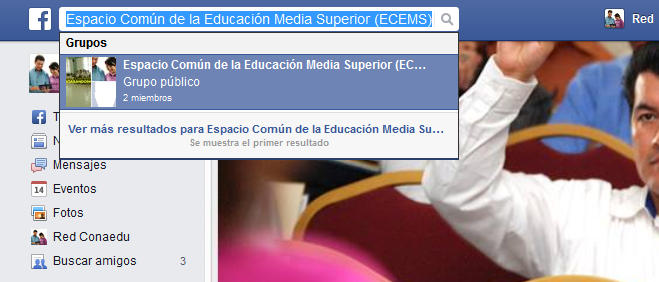 Red de colaboración ECEMS
La red de intercambio se replicará en los seis consejos regionales
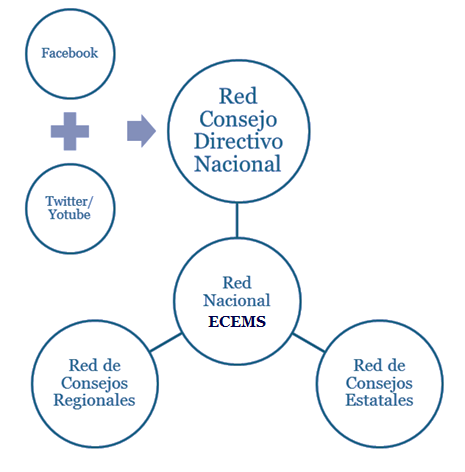